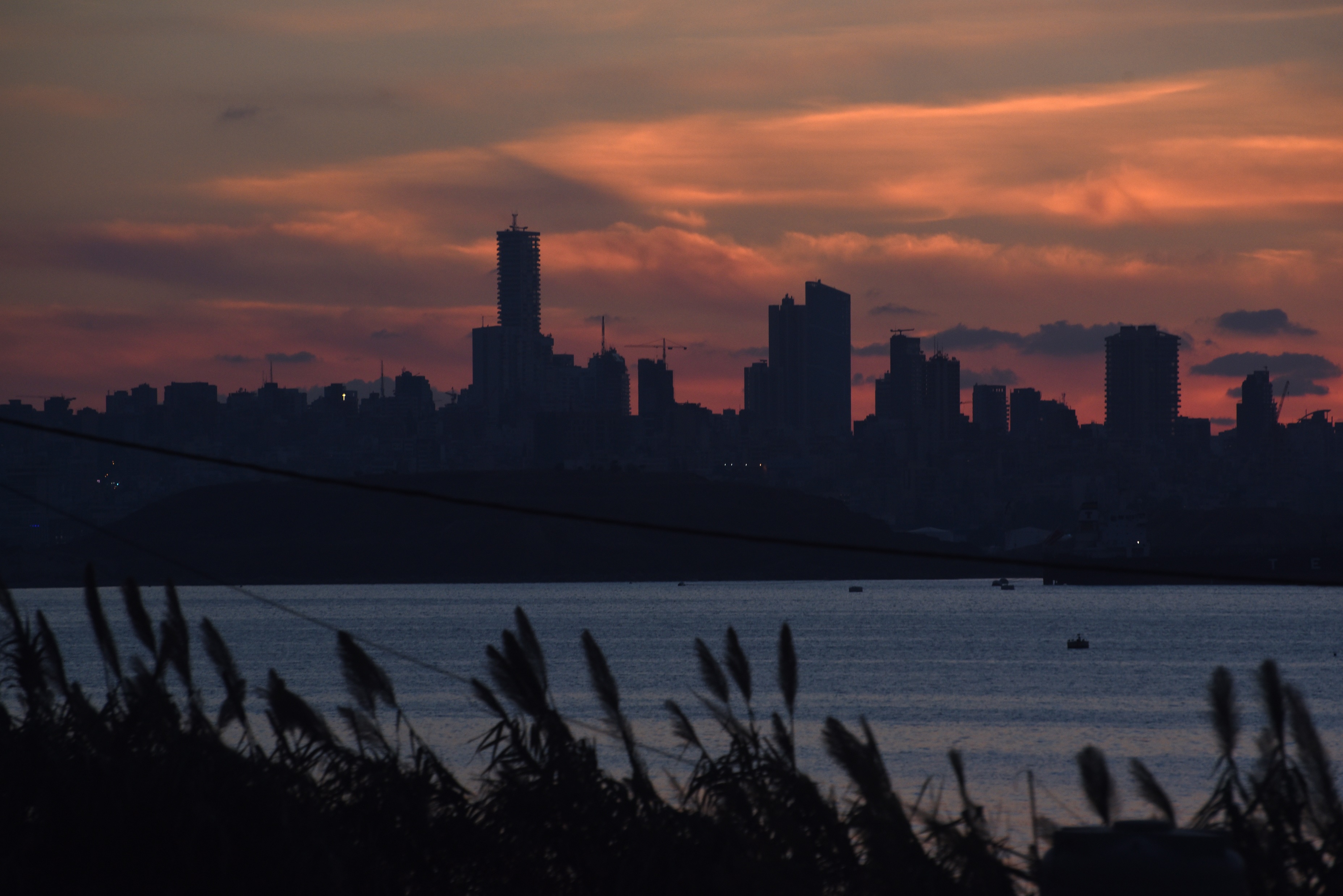 Theories of learning – epistemology of connectivism
Stephen Downes
Beirut, Lebanon
November 7, 2016
Ways of seeing the world
Basis of Knowledge
A Third Way
Pedagogical Divisions
Literacies
A Sense of Progression
A Gap to Fill?
Gap?
A Gap to Fill?
Learning
Causes of Change
Resistance
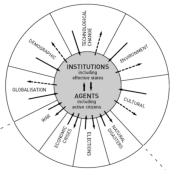 Drivers
‘Pedagogy’
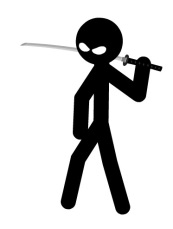 Costs
Events
Crises
Inventions
Growth
Values
Goals
Desires
Needs
Attractors
‘Tech’
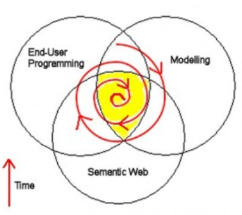 Inertia
[Speaker Notes: ACCA, 2012, Drivers of Change in the U.S. http://www.accaglobal.com/content/dam/acca/global/PDF-technical/futures/pol-af-docus.pdf 

Simon L. Dolan, Salvador García, Samantha Diegoli, Alan Auerbach. 2000. Organisational Values as "Attractors of Chaos”: An Emerging Cultural Change to Manage Organisational Complexity. http://www.econ.upf.edu/docs/papers/downloads/485.pdf  

Donald L. Gilstrap. 2005. Strange Attractors and Human Interaction: Leading Complex Organizations through the Use of Metaphors. https://ejournals.library.ualberta.ca/index.php/complicity/article/viewFile/8727/7047]
Causes of Change in Education
Resistance
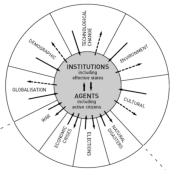 Drivers
‘Pedagogy’
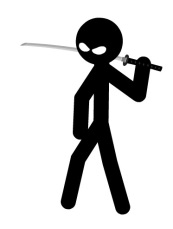 Inexperience
Ignorance
Disconnection
Experience
Knowledge
Embodiment
Attractors
‘Tech’
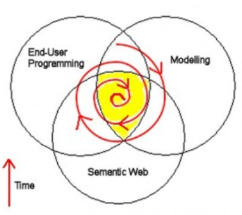 Inertia
[Speaker Notes: ACCA, 2012, Drivers of Change in the U.S. http://www.accaglobal.com/content/dam/acca/global/PDF-technical/futures/pol-af-docus.pdf 

Simon L. Dolan, Salvador García, Samantha Diegoli, Alan Auerbach. 2000. Organisational Values as "Attractors of Chaos”: An Emerging Cultural Change to Manage Organisational Complexity. http://www.econ.upf.edu/docs/papers/downloads/485.pdf  

Donald L. Gilstrap. 2005. Strange Attractors and Human Interaction: Leading Complex Organizations through the Use of Metaphors. https://ejournals.library.ualberta.ca/index.php/complicity/article/viewFile/8727/7047]
A Logic Model of Education
Effect
Benefit
Learning
Input
A Logic Model of Education
Effect
Benefit
Learning
Input
Learning Theories
Effect
Benefit
Learning
Input
A Map of Learning Technology
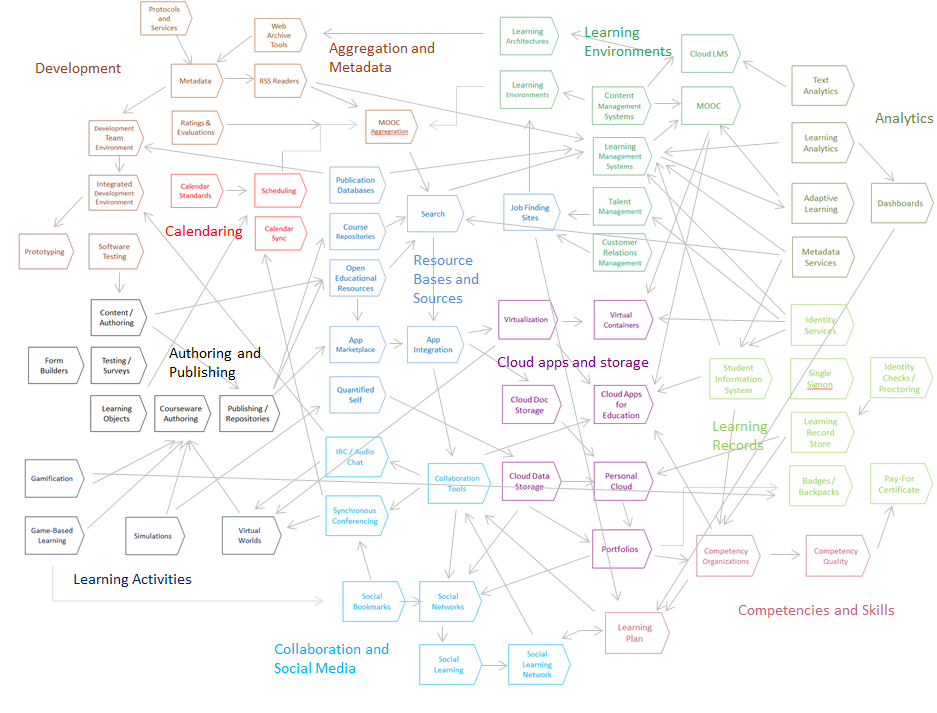 A Map of Learning Technology
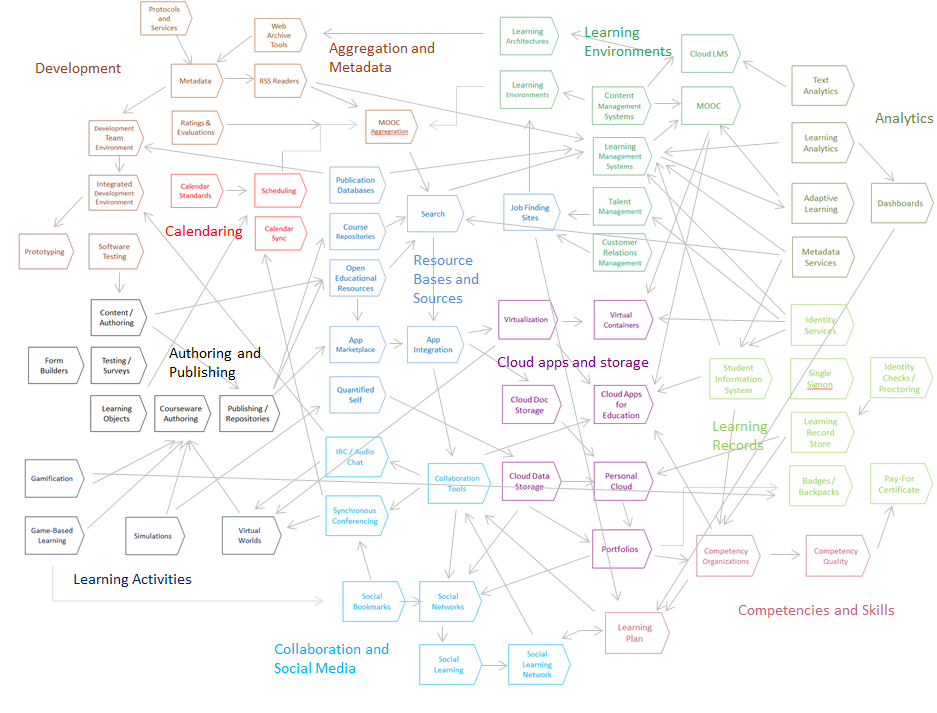 A Graph of Learning Technology
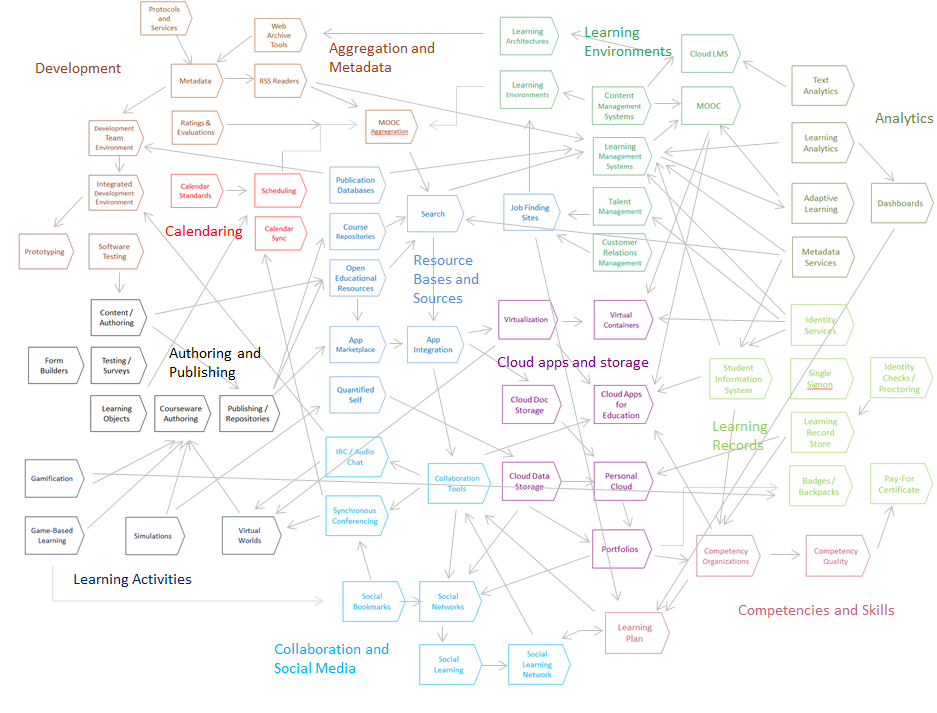 A Map of Learning Technology
Aggregation & Metadata
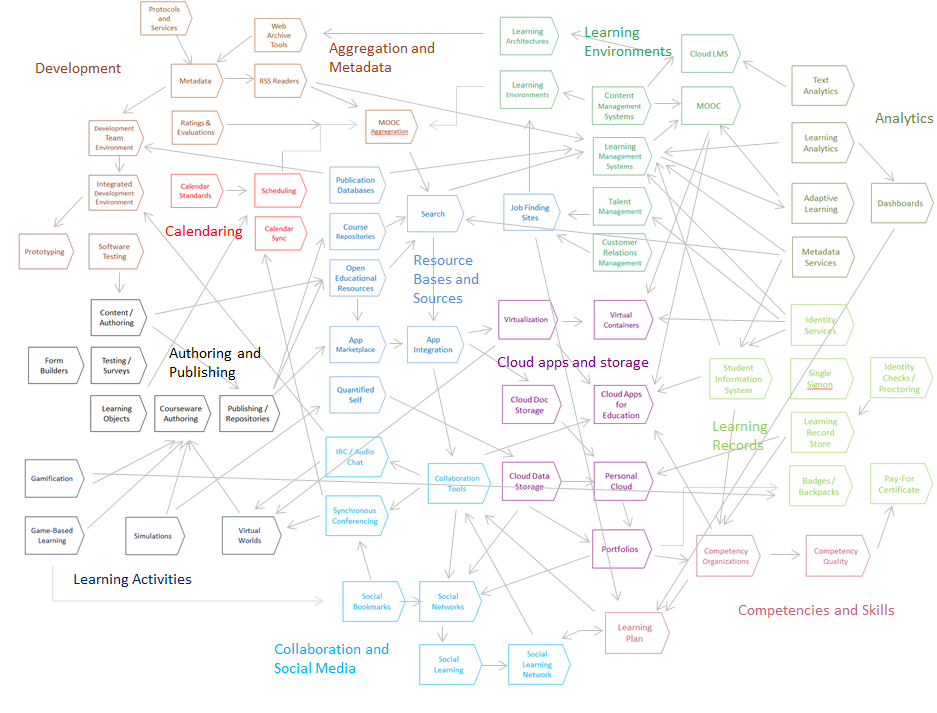 Software Development
Simulations & Virtual Reality
Learning Analytics
Learning Environments
Resource Repositories
Learning Content
Learning Records
Cloud Applications
Learning Activities
Competencies & Skills
Communities & Social Media
A Model of Learning Technology
Aggregation & Metadata
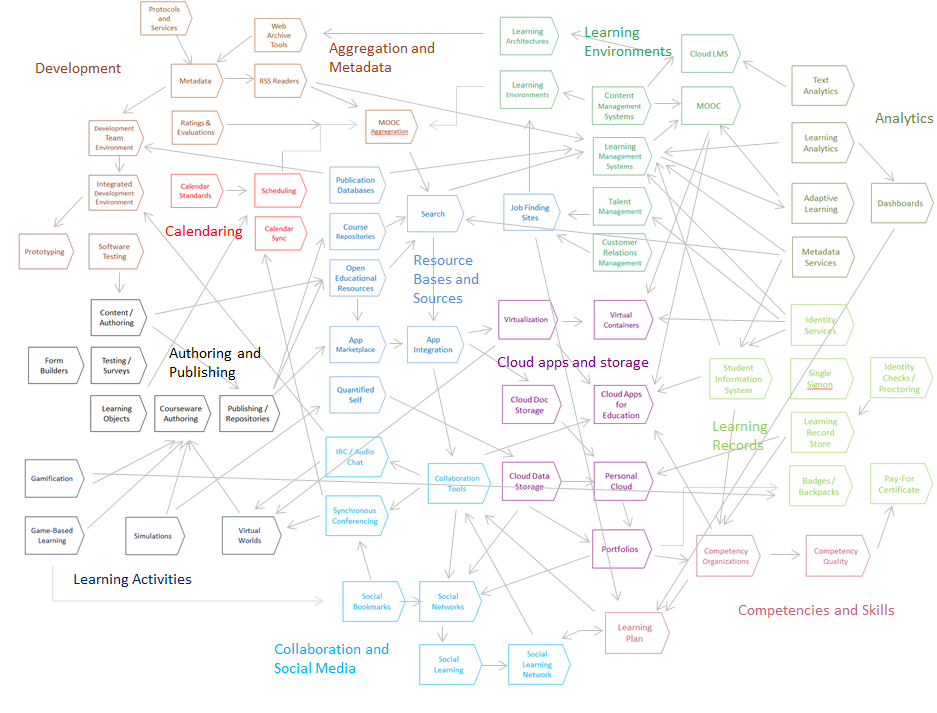 Software Development
Simulations & Virtual Reality
Learning Analytics
Learning Environments
Resource Repositories
Learning Content
Learning Records
Cloud Applications
Learning Activities
Competencies & Skills
Communities & Social Media
Learning Technology Value Chain
Aggregation & Metadata
Software Development
Simulations & Virtual Reality
Learning Analytics
Learning Environments
Resource Repositories
Learning Content
Learning Records
Cloud Applications
Learning Activities
Competencies & Skills
Communities & Social Media
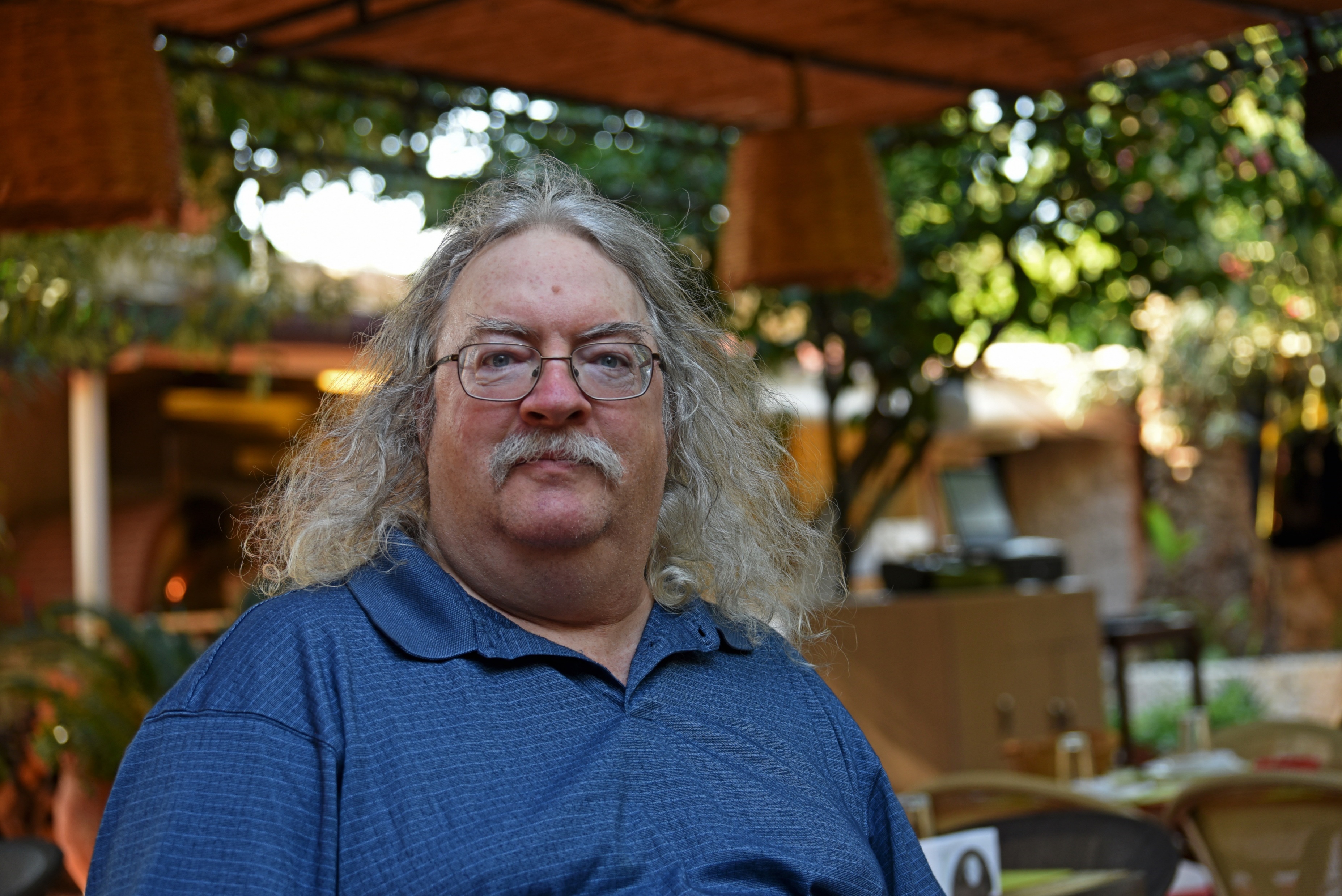 Stephen Downes
http://www.downes.ca